Дифференциация звуков л-р
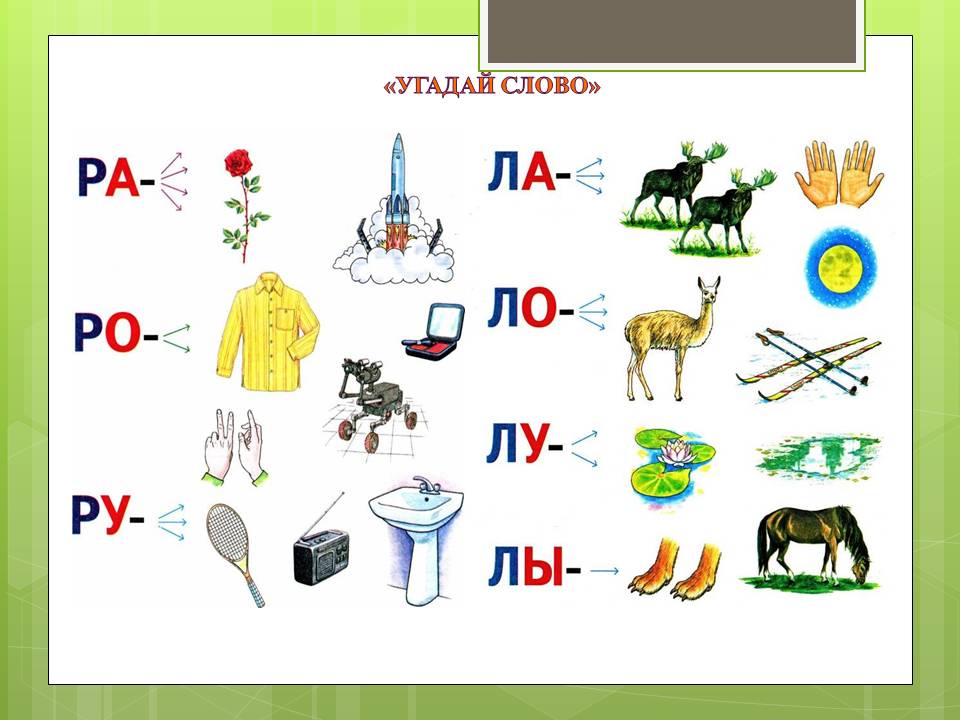